Art
7th and 8th Grade Students
2019-2020
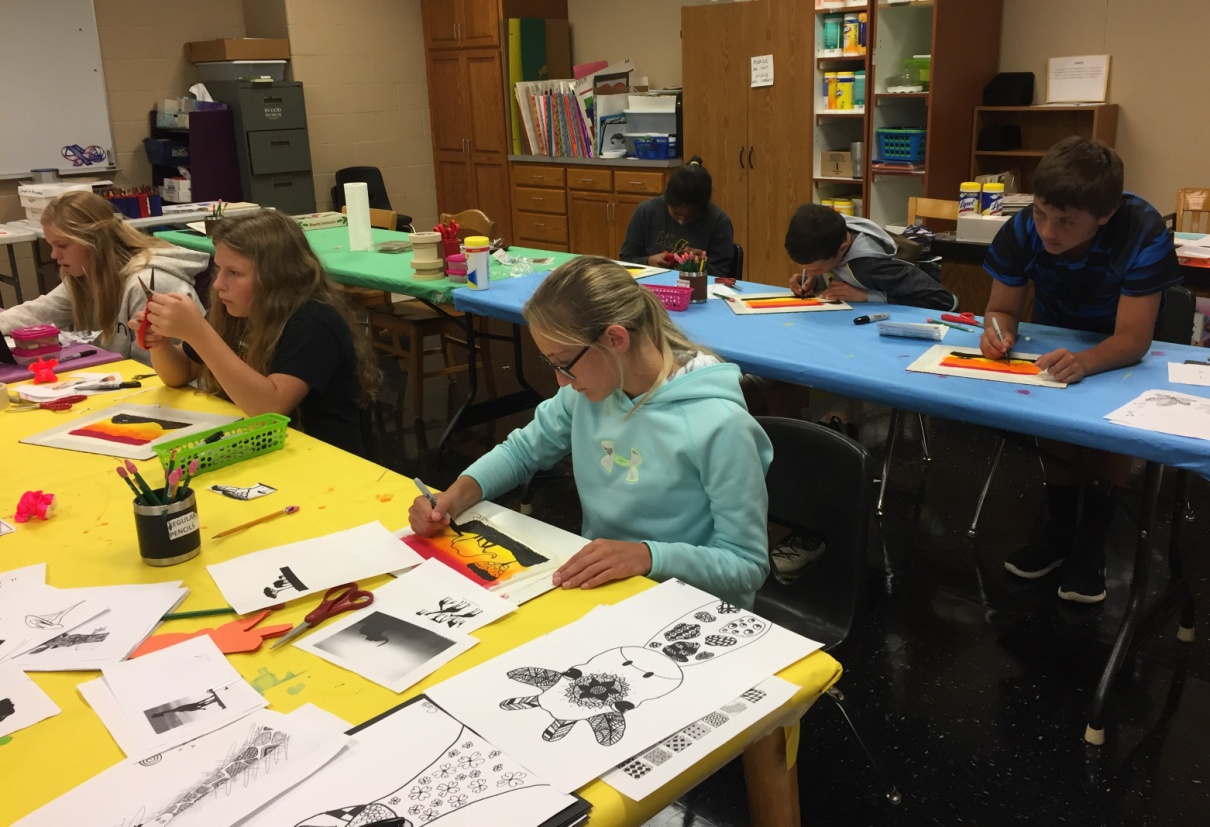 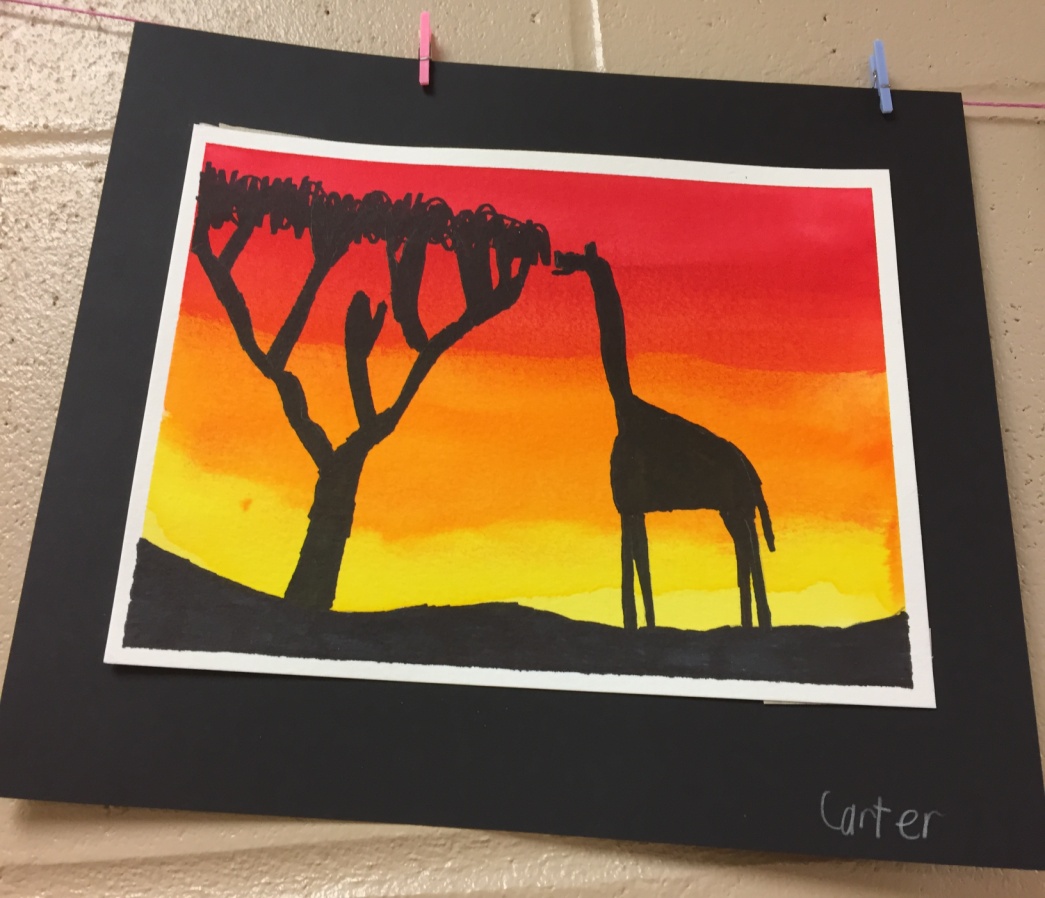 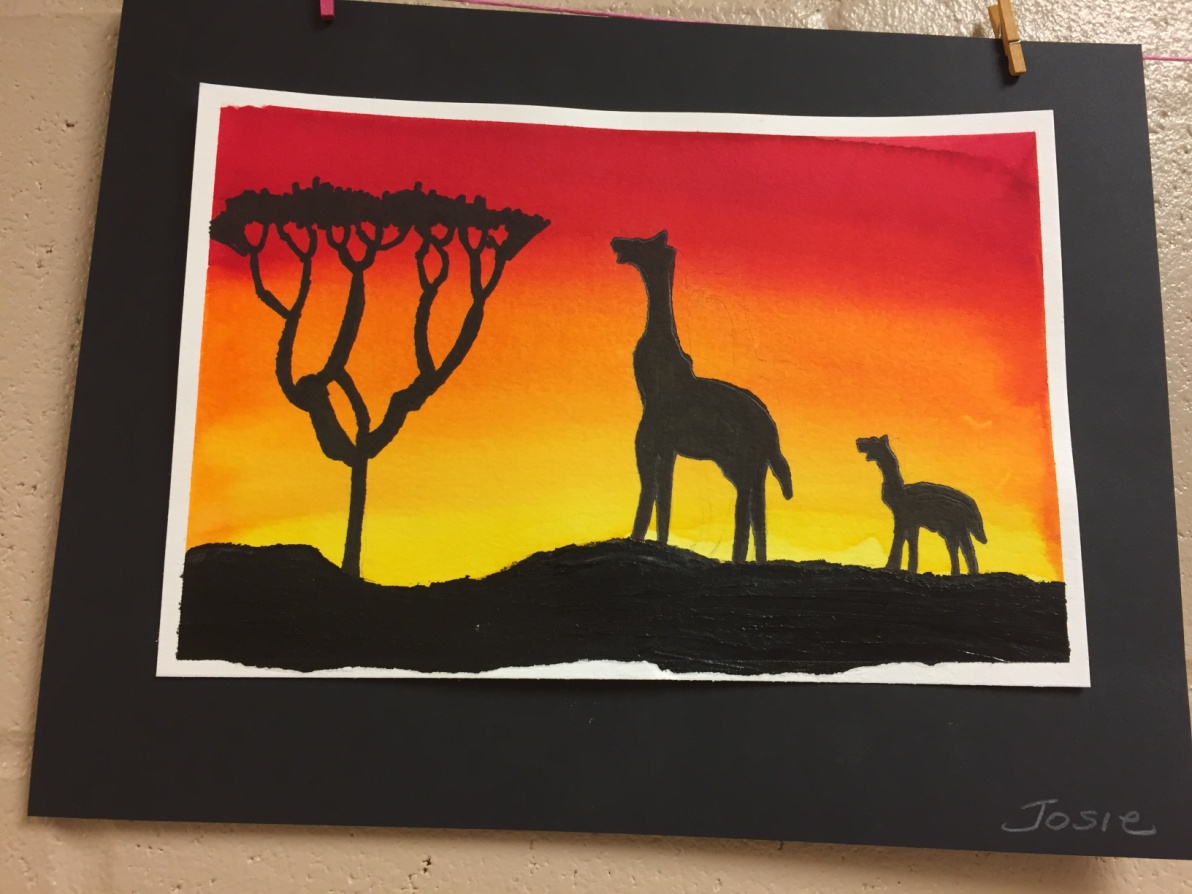 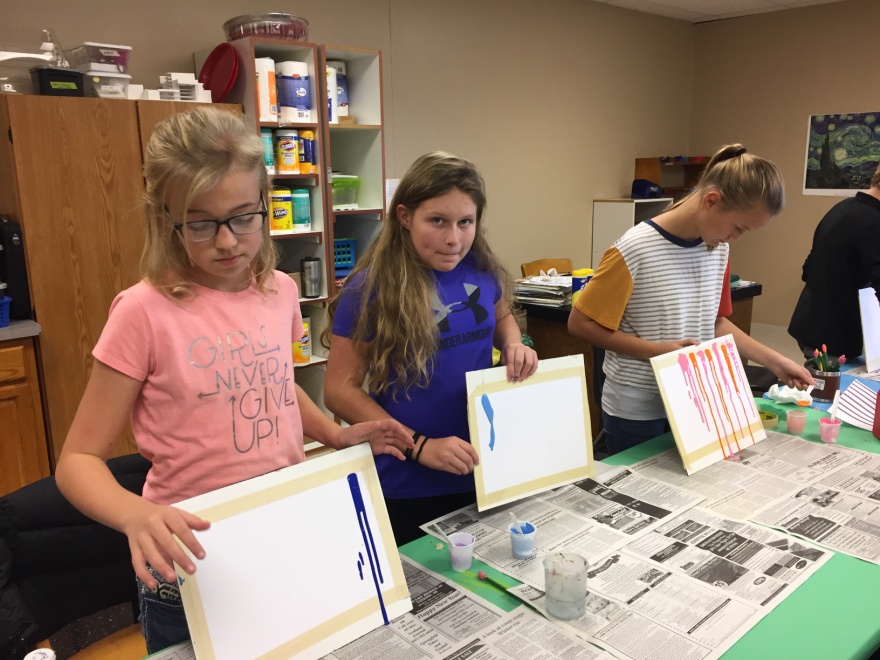 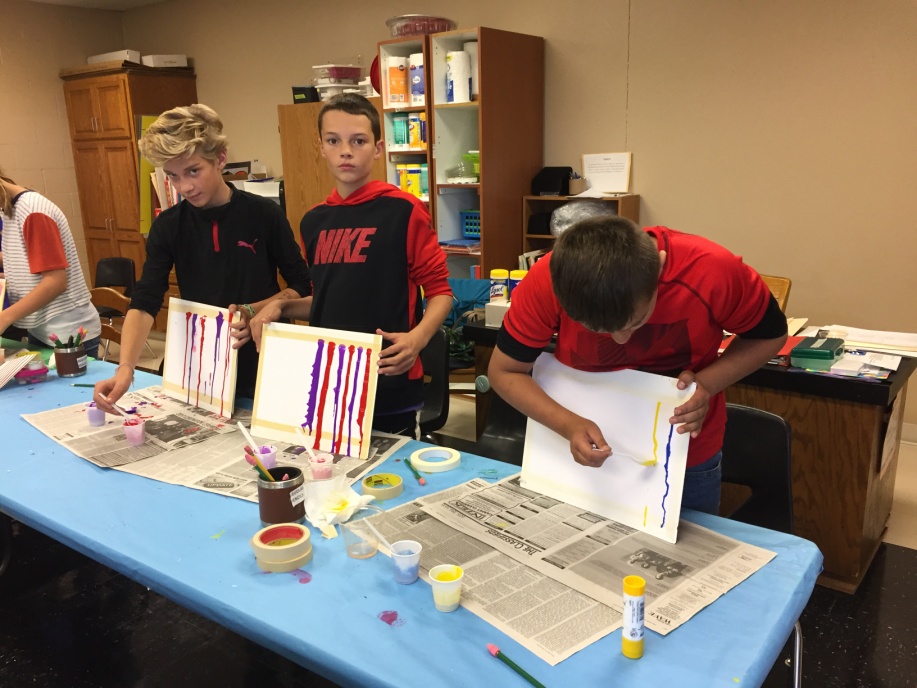 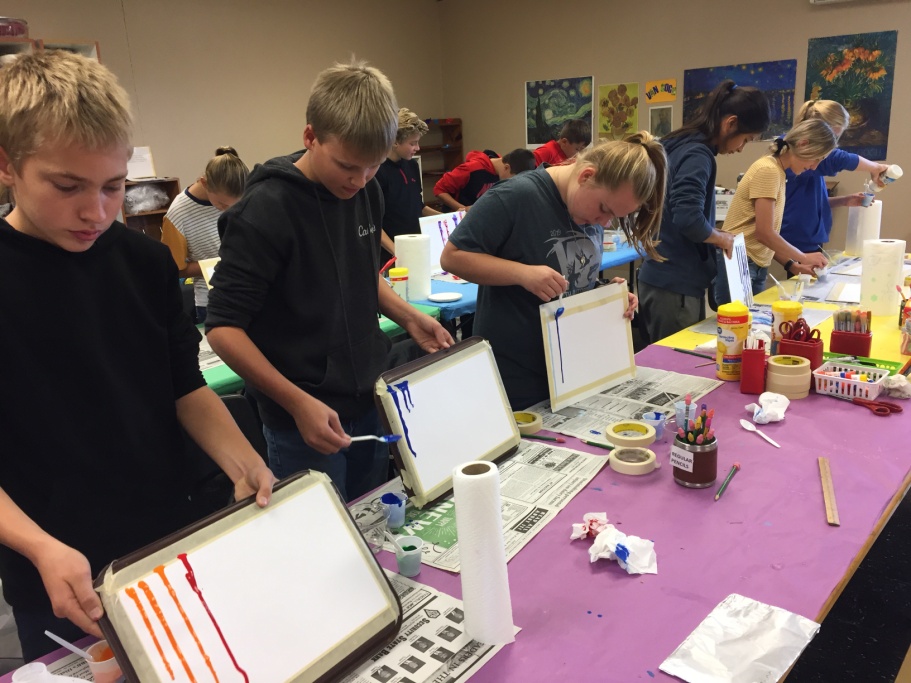 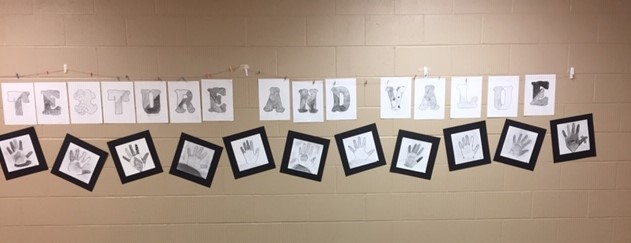 We studied vincent van gogh
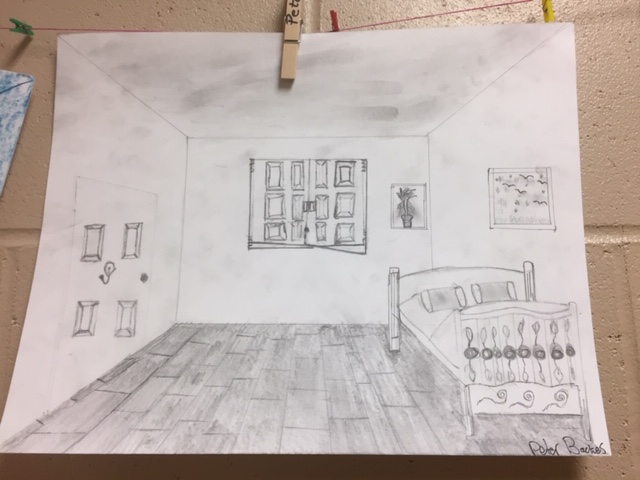 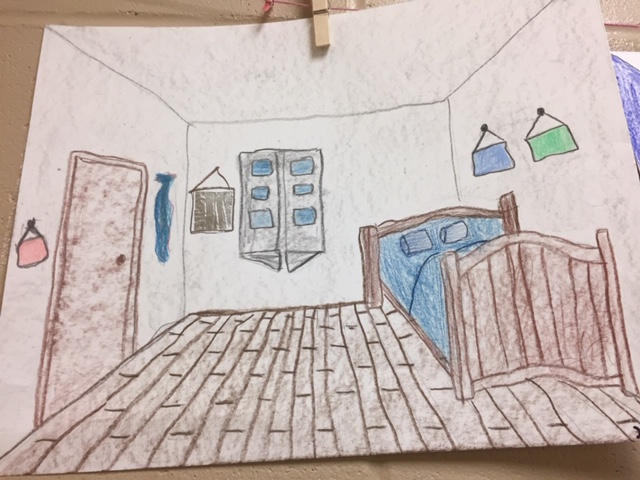 INDIVIDUAL projects
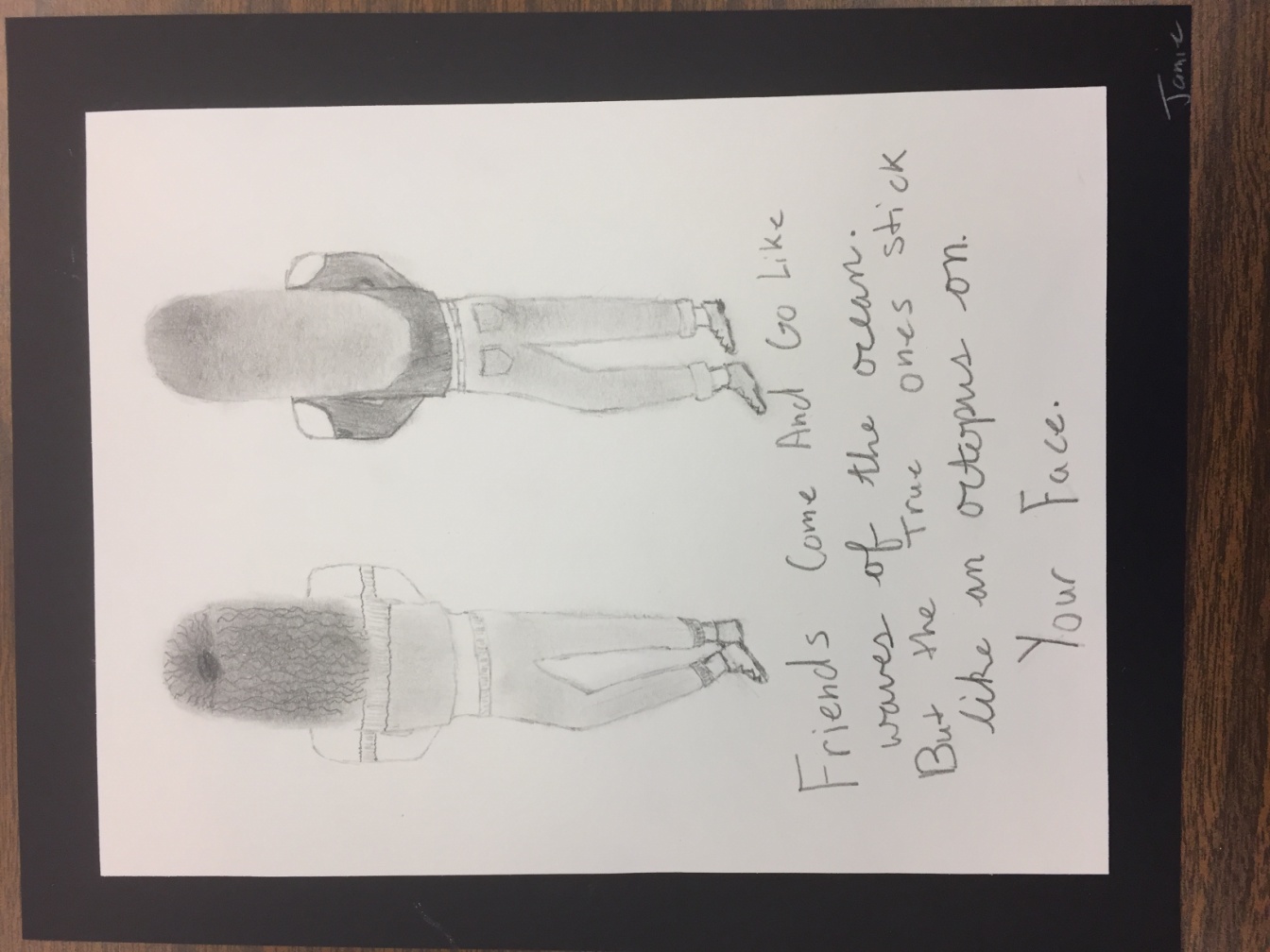 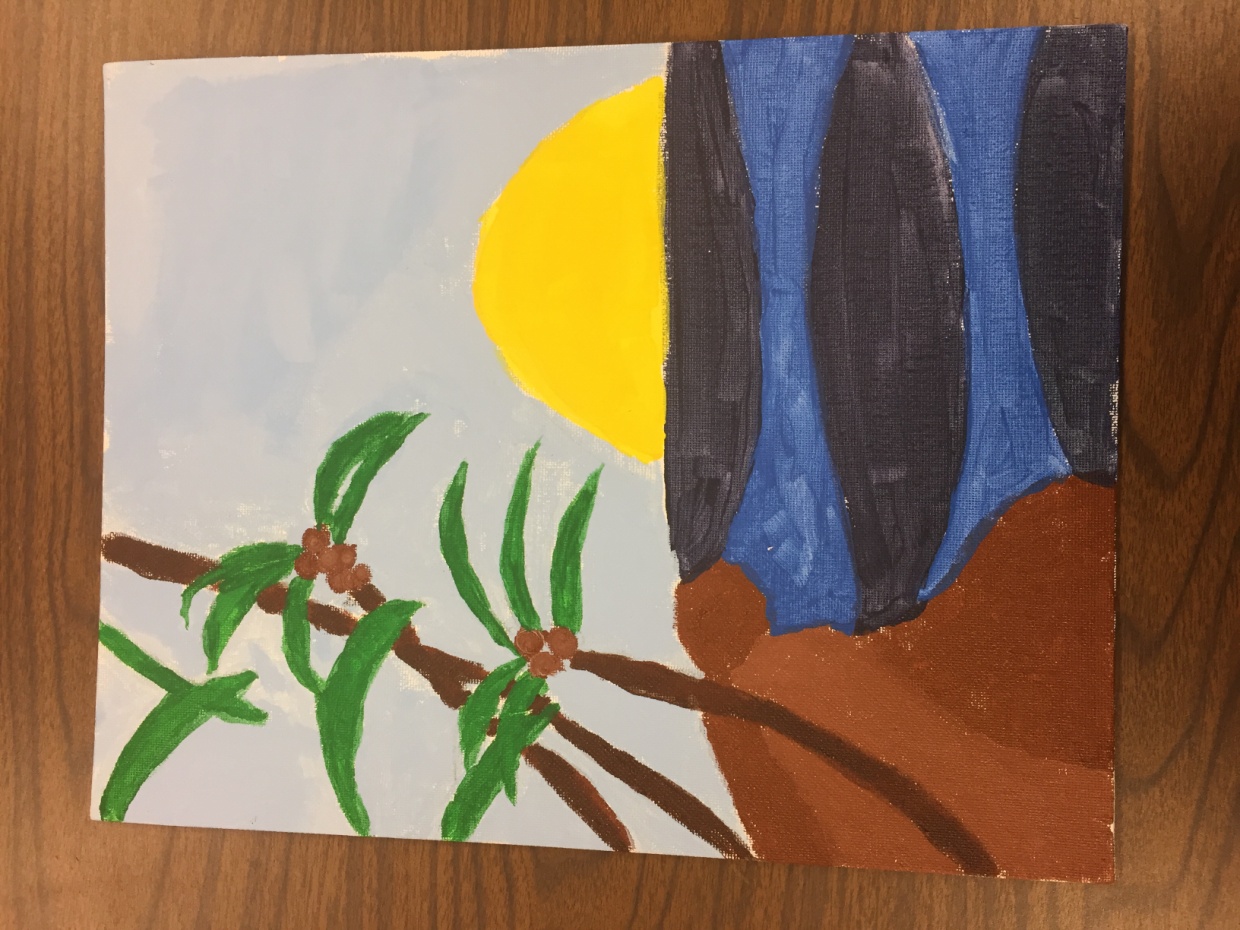 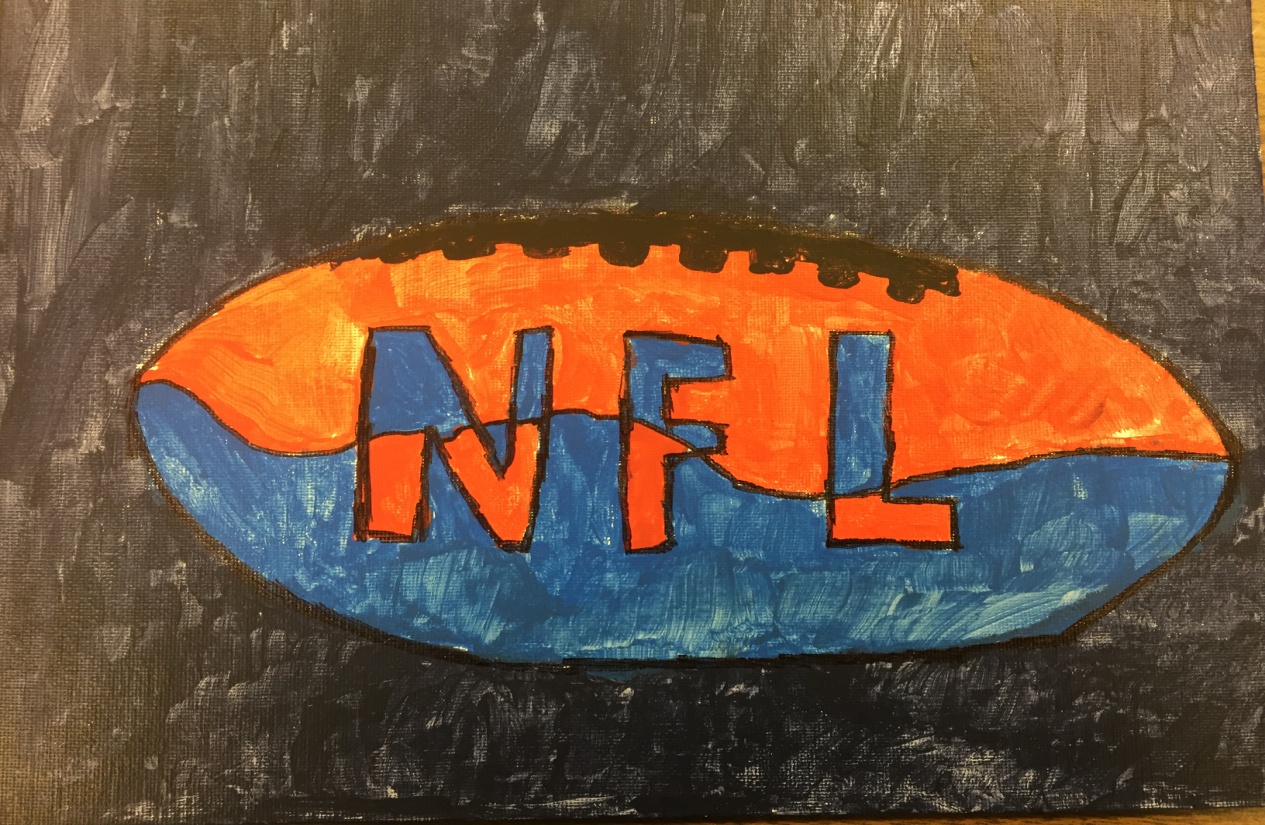 Covid lessons done at home
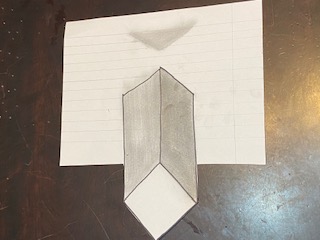 HAVE A GREAT SUMMER